Неделя «Бакал  - жемчужина Сибири»в нашем детском саду
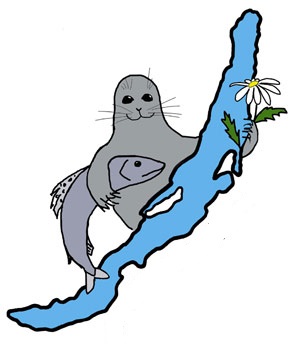 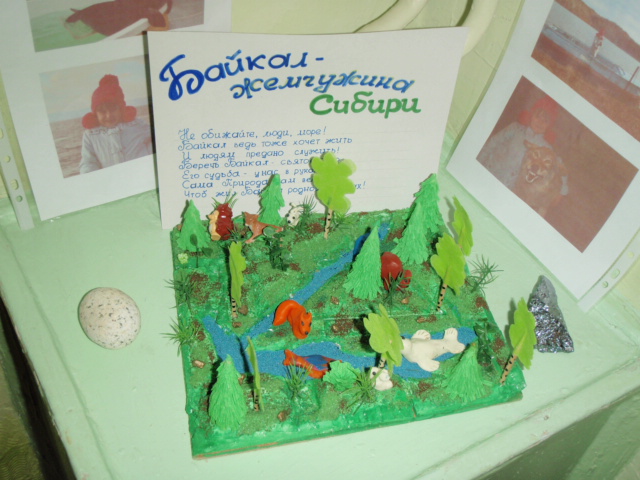 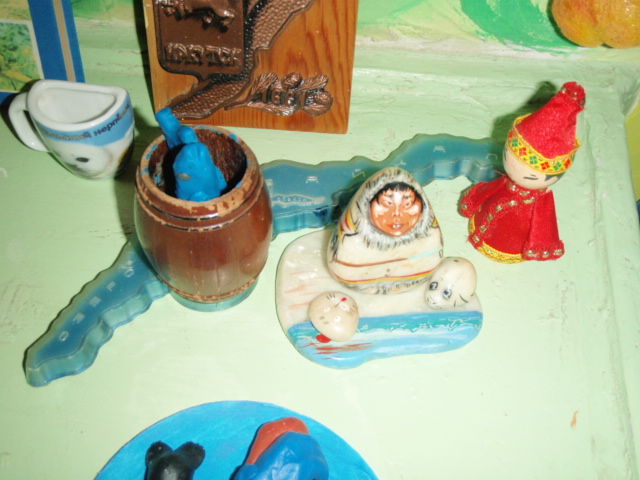 Семейный конкурс«Ластоногий символ Байкала»
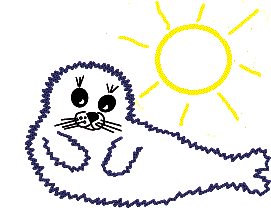 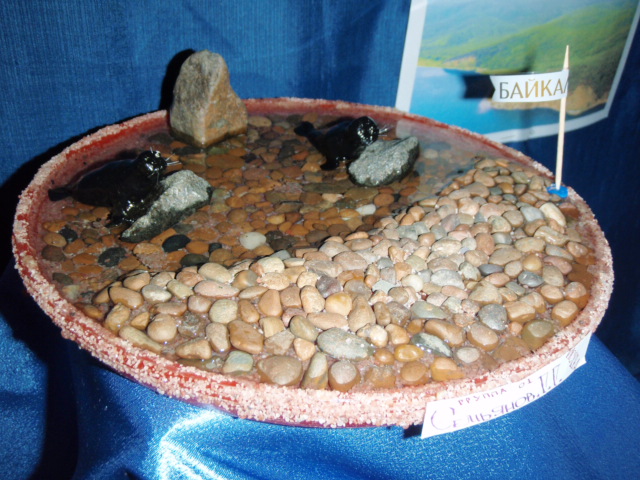 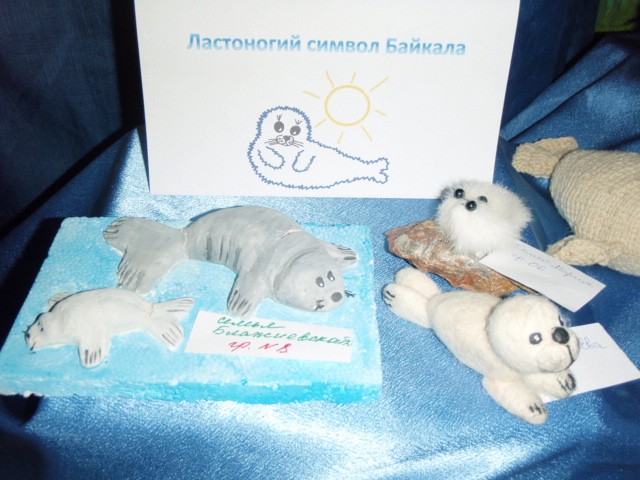 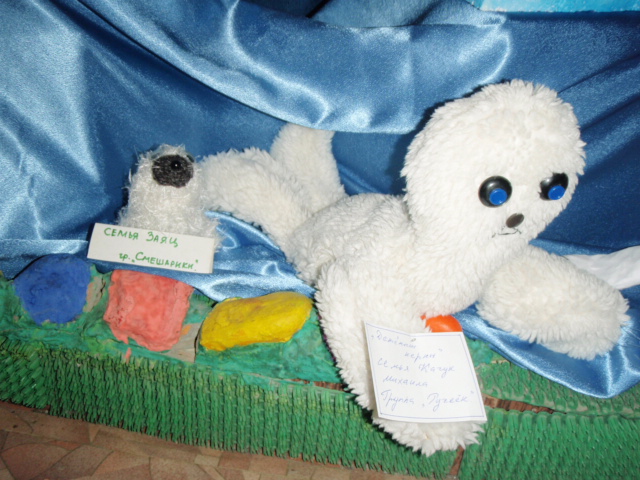 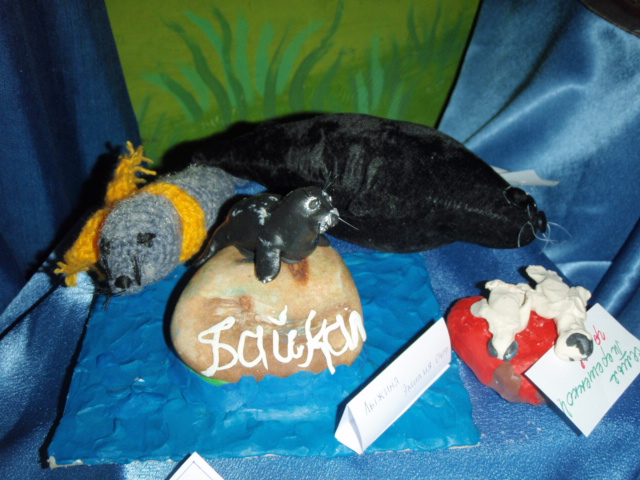 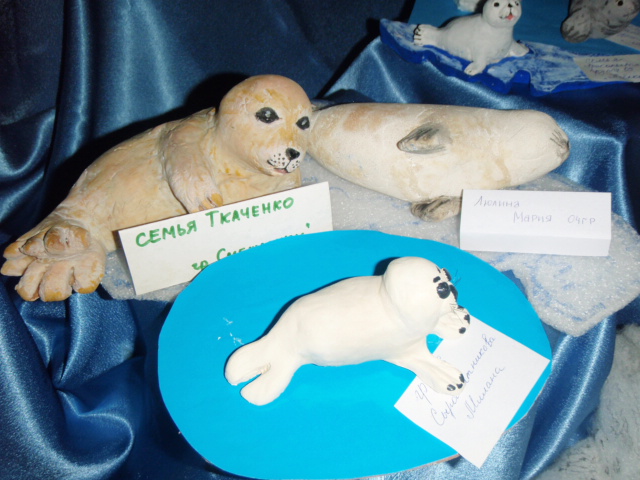 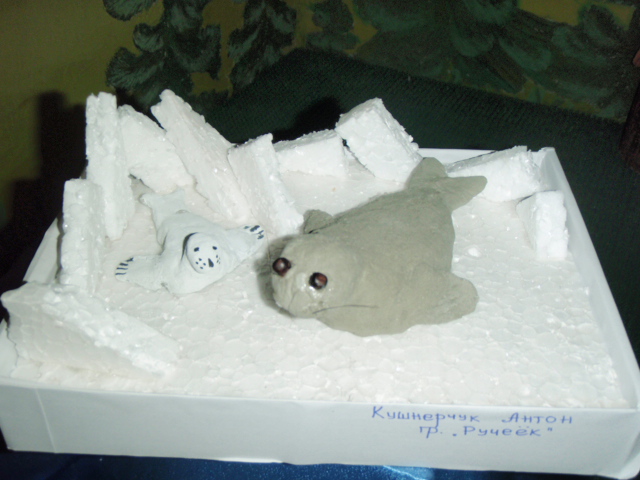 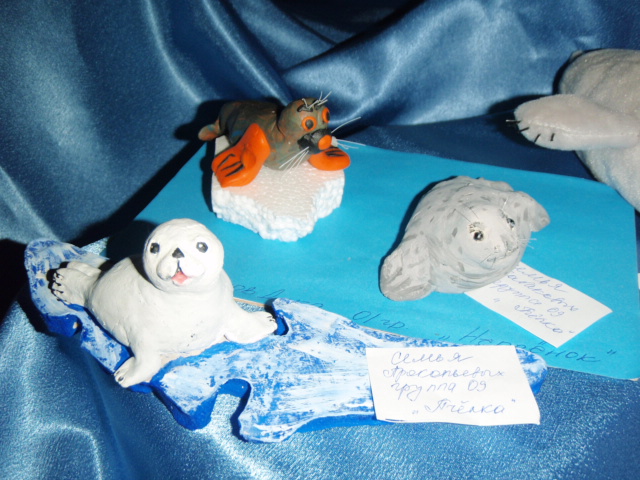 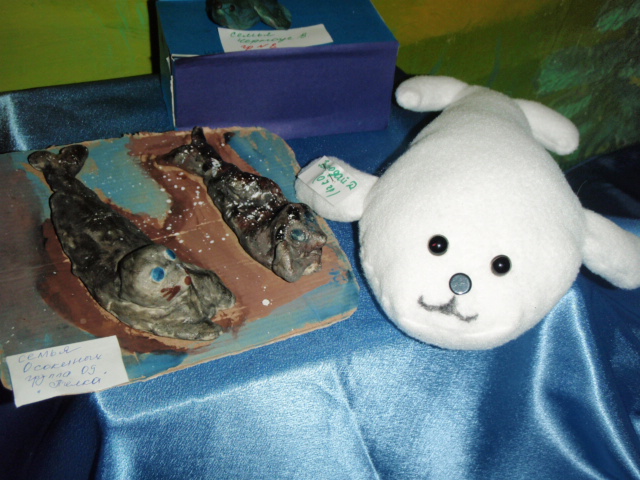 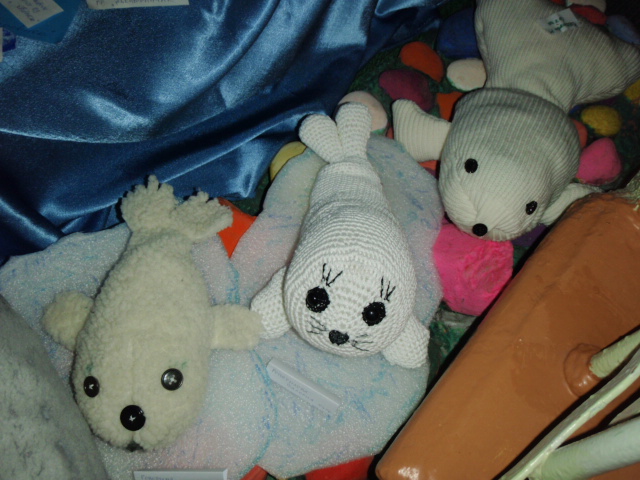 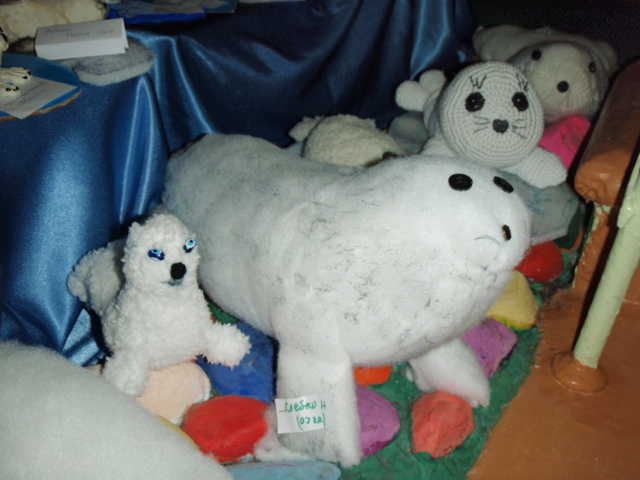 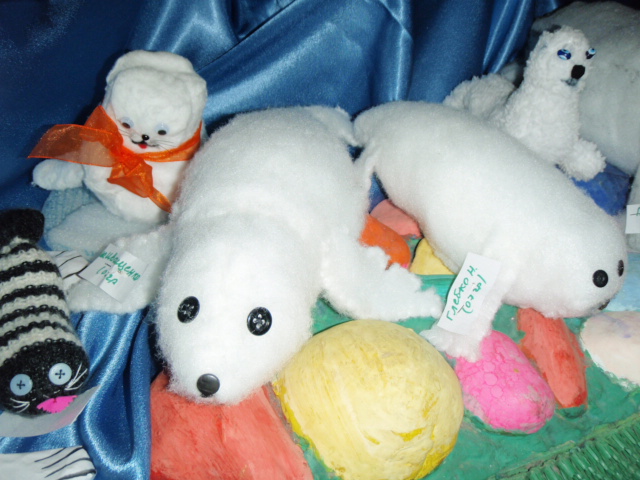 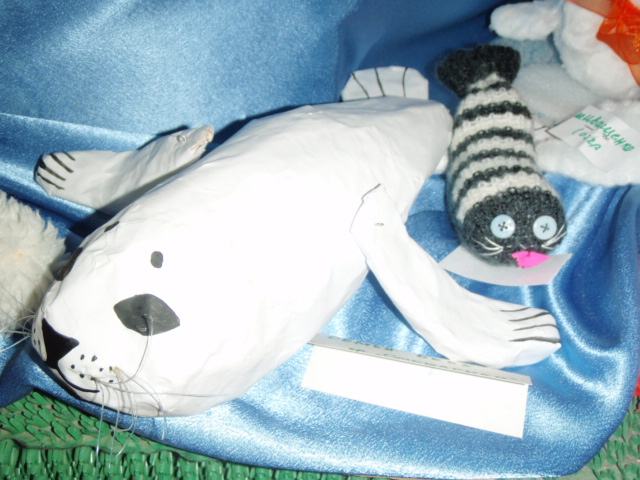 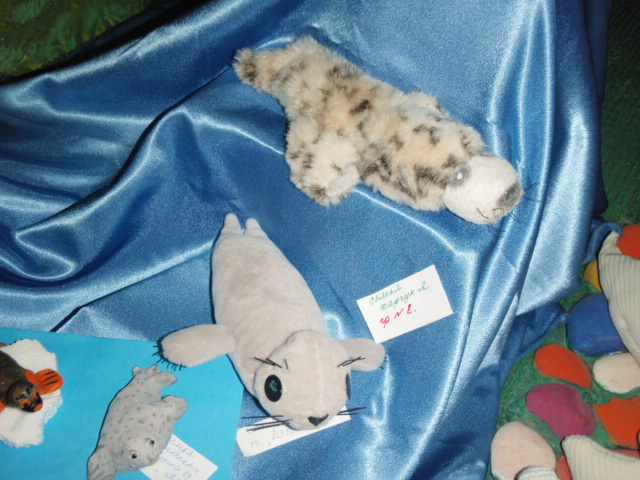 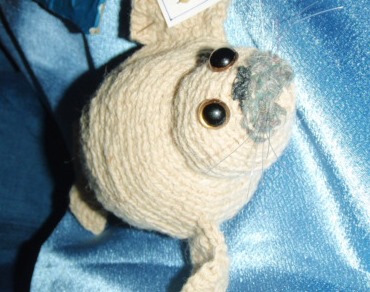 До новых встреч!